《普通心理学》混合式教学心得汇报
心理学系
冯现刚
课程性质
《普通心理学》是心理学专业的首门基础课，为学生提供了心理学最为基础的知识：心理学的基本现象、基本概念和基本理论、基本研究方法和发展的一般趋势。
我国普通心理学首要的教学原则就是注重基本理论、基本实验和基本原理。
过于强调基础理论知识，不重视激发和培养学生对心理科学的学习兴趣成为目前普通心理学课堂教学中亟待解决的问题。
混合教学的目标
提升专业学习的兴趣和动机
拓展专业理论和知识的范围
培养自主学习的意识和能力
培养互助合作的意识和能力
教学设计
学生自主学习的意识和能力
自主学习意识不强
自主学习能力较差
获取专业资料和文献的渠道有限
查阅专业资料和文献的能力较差
利用专业资料和文献的能力不强
科学信息获取
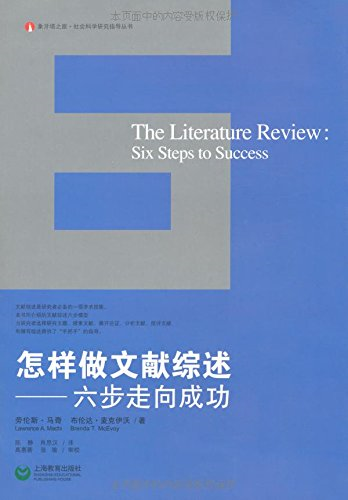 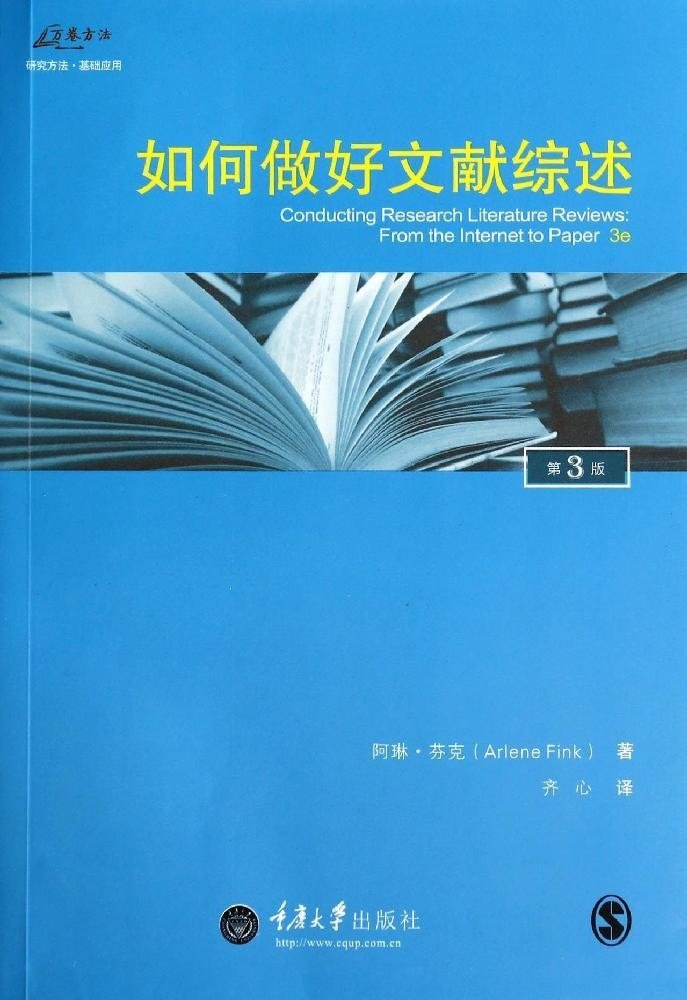 课要早上
可以分阶段上
数据库投资建设须加强
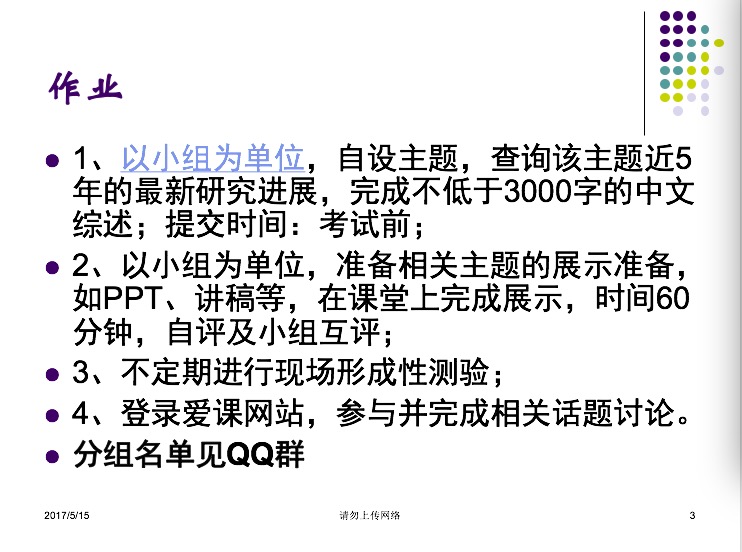 以作业促自主学习
￼
关于分组的思考
随机分组
小组自行协商产生领导人
小组自行协商分工
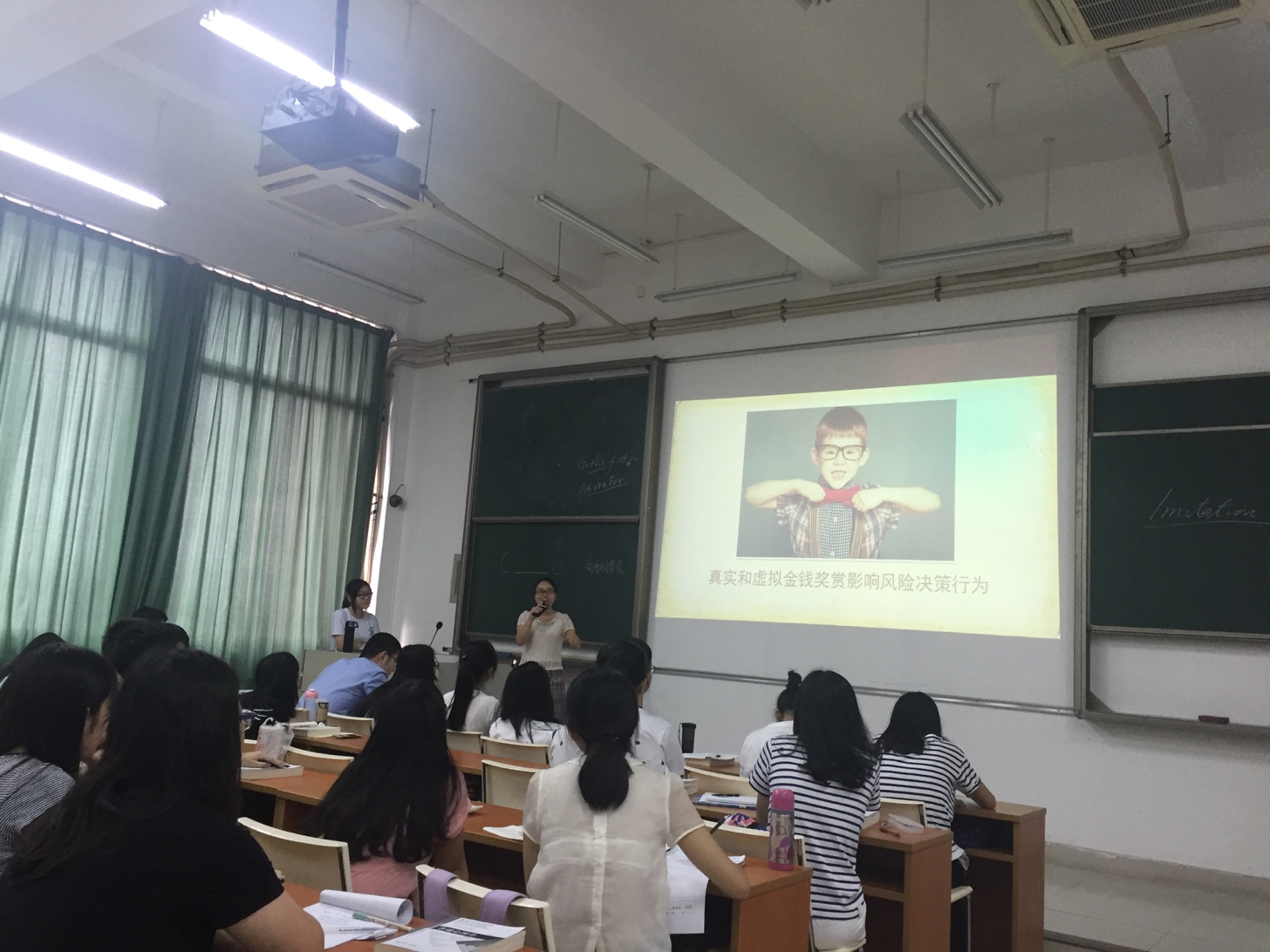 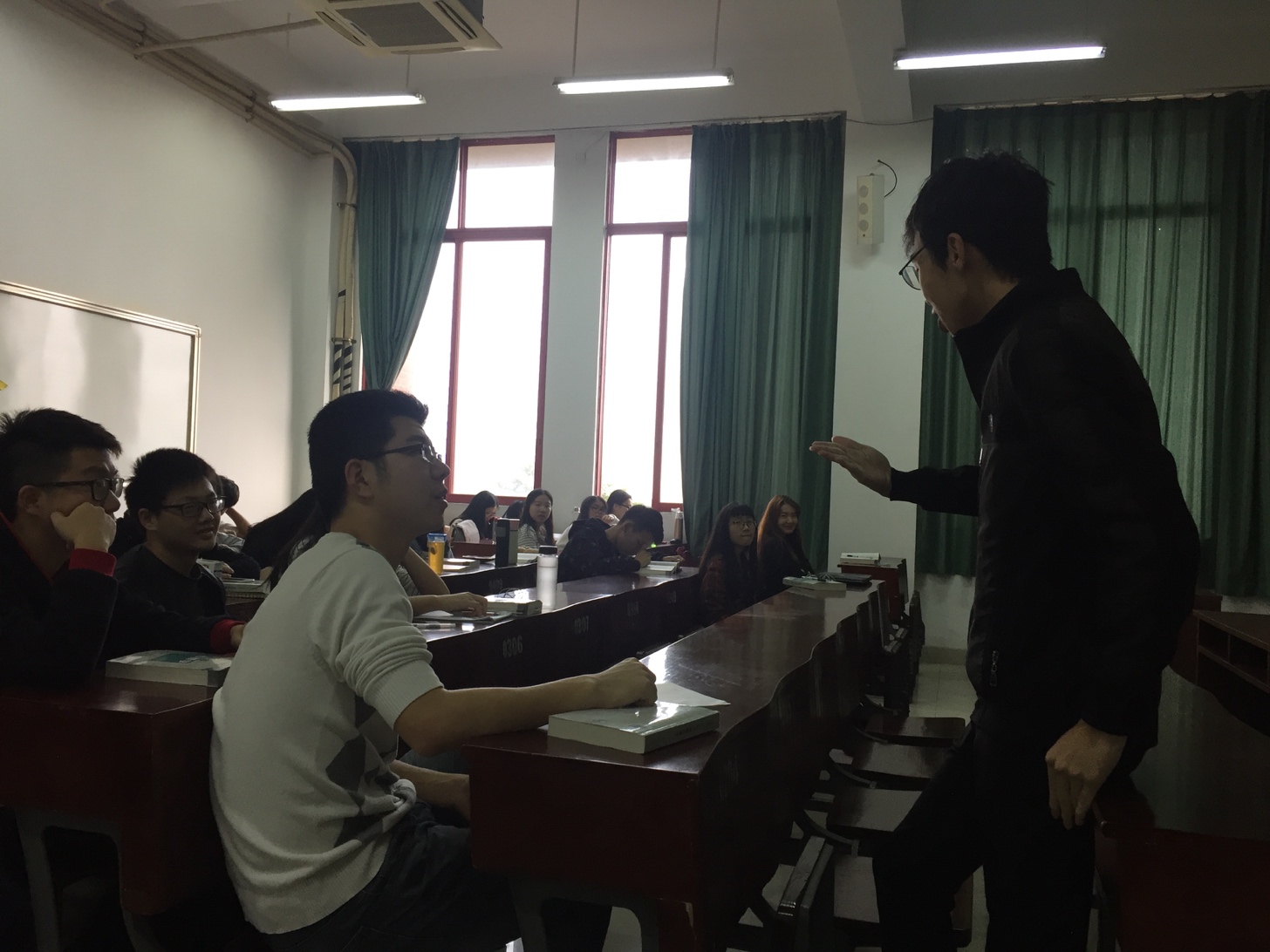 小  组  汇  报
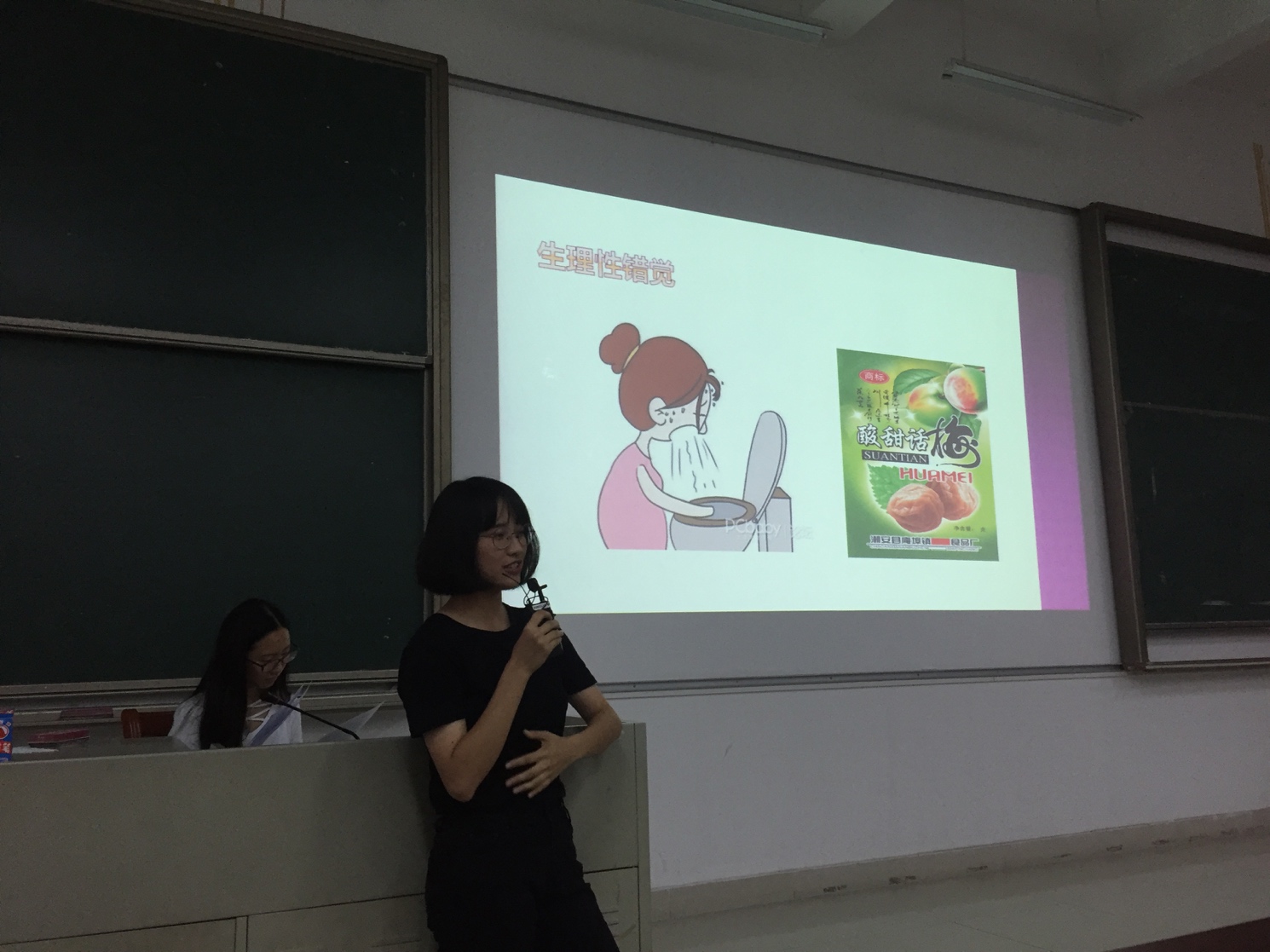 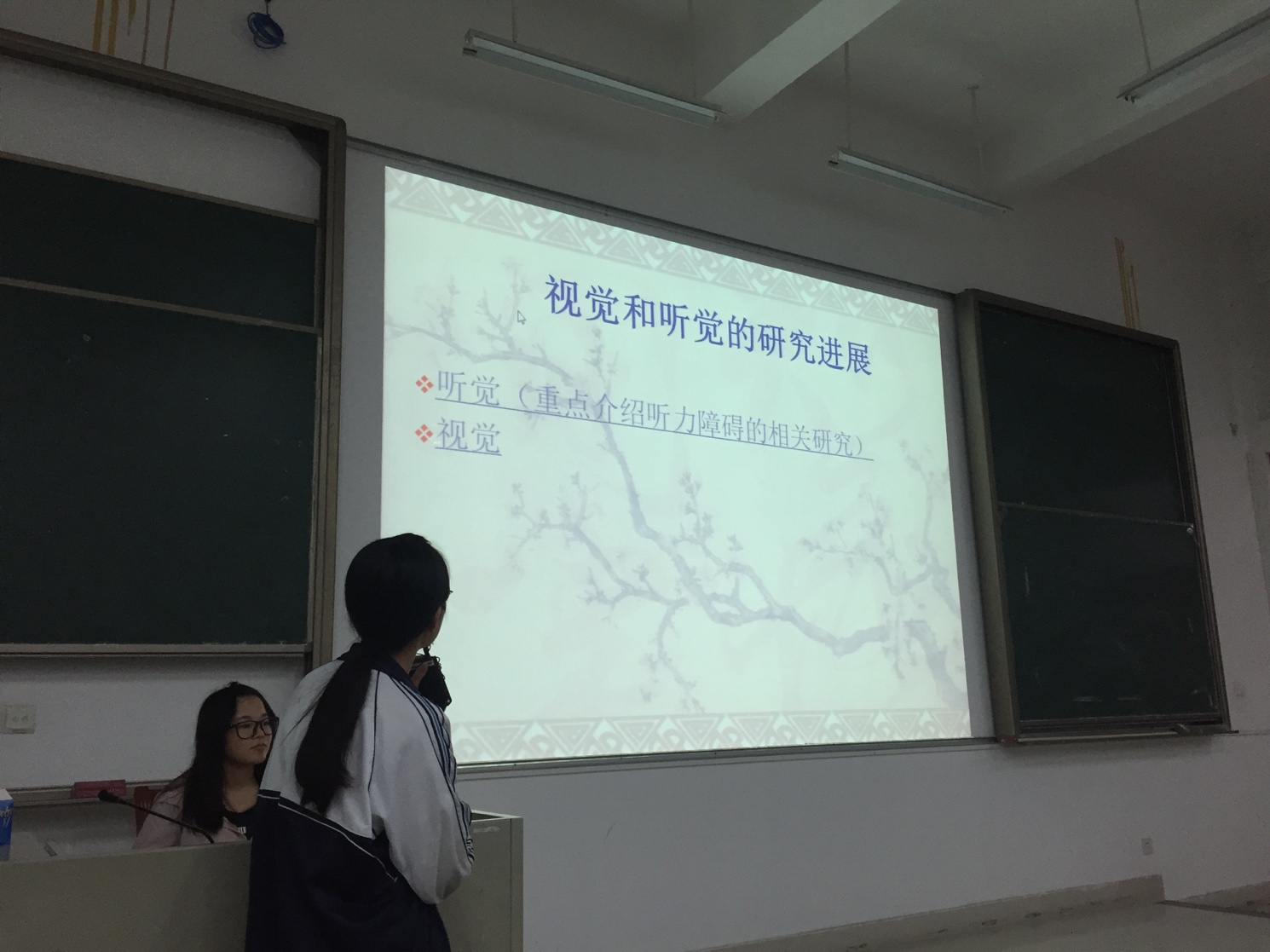 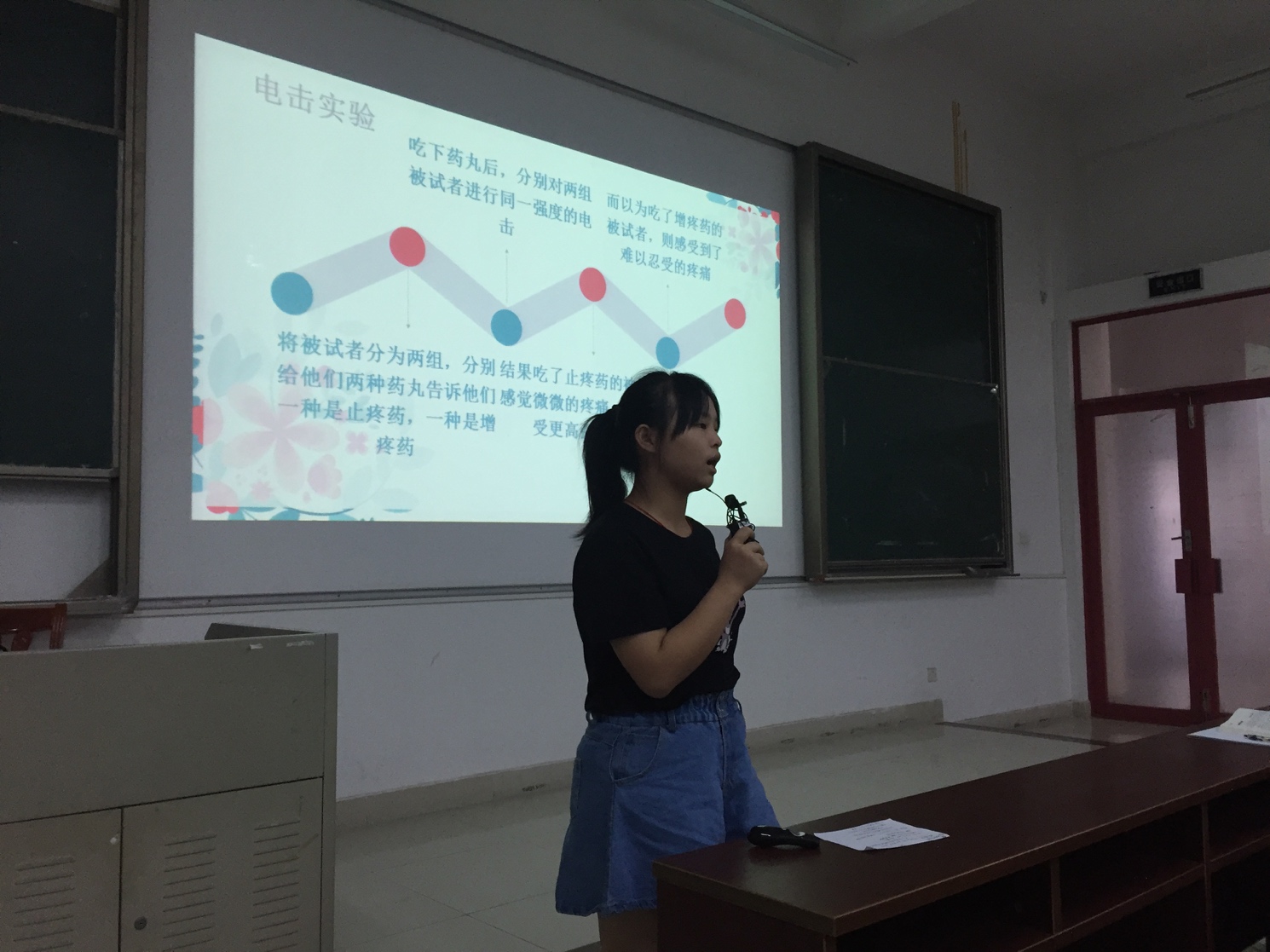 互评互议
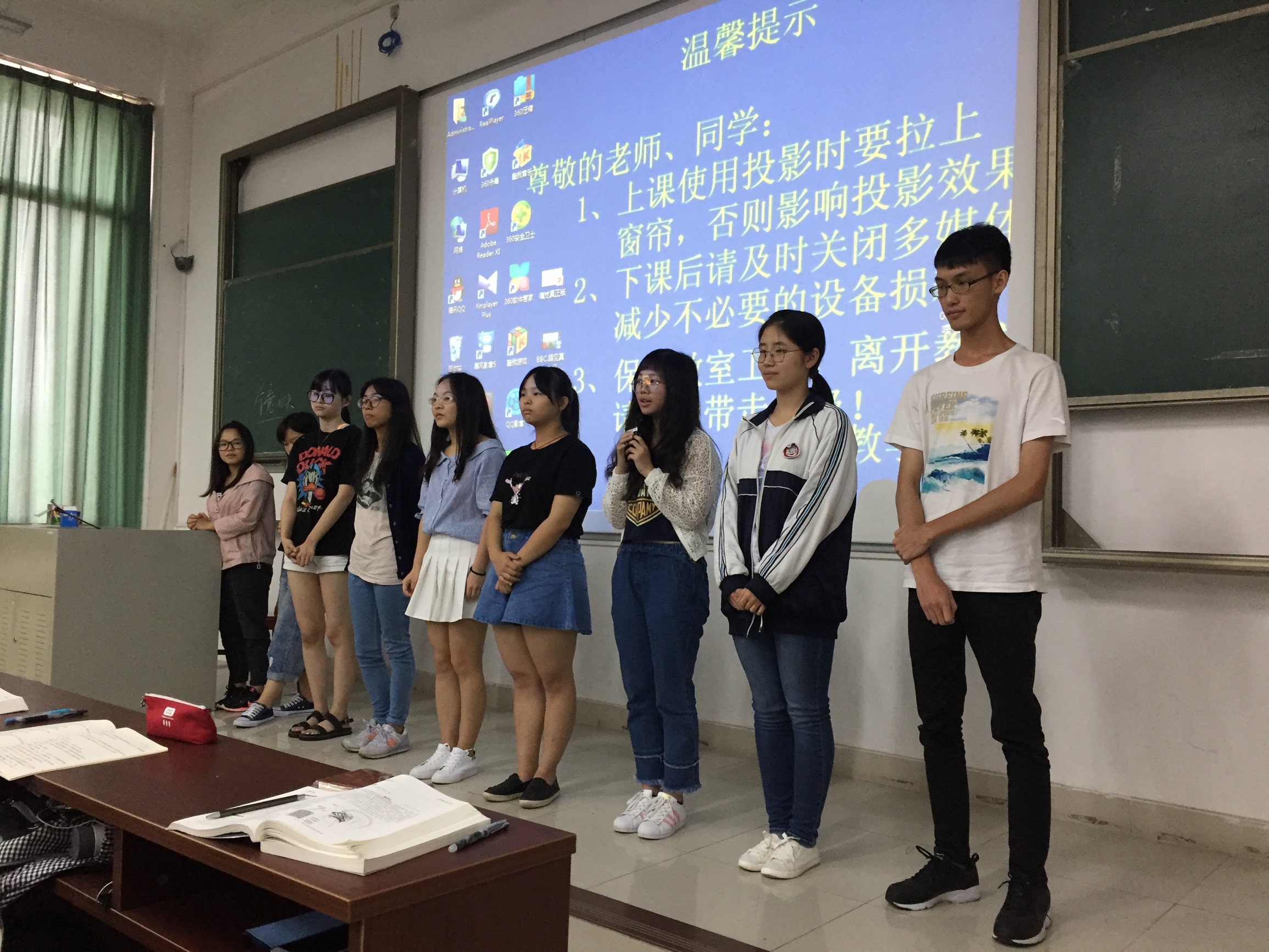 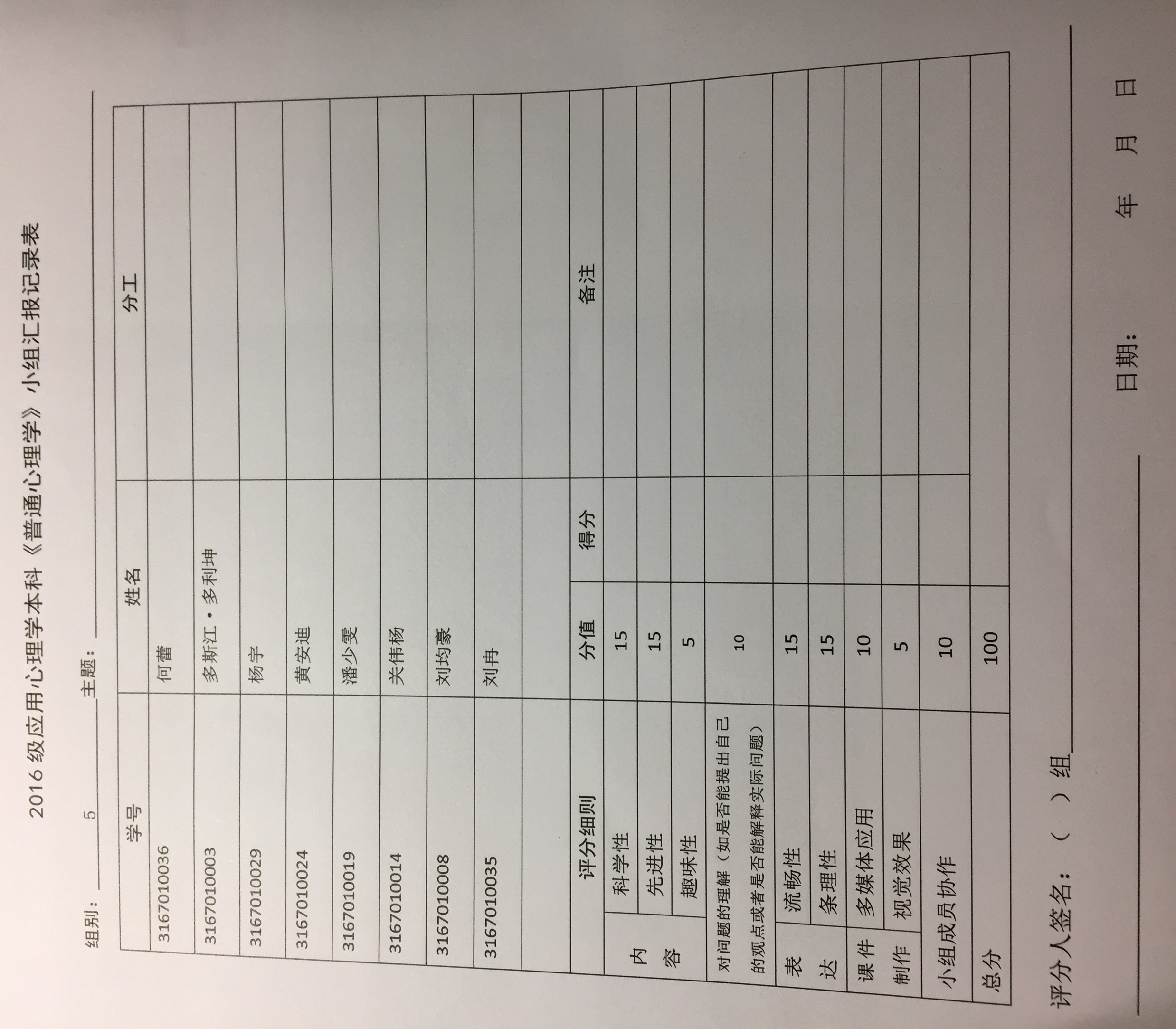 小组汇报评议表
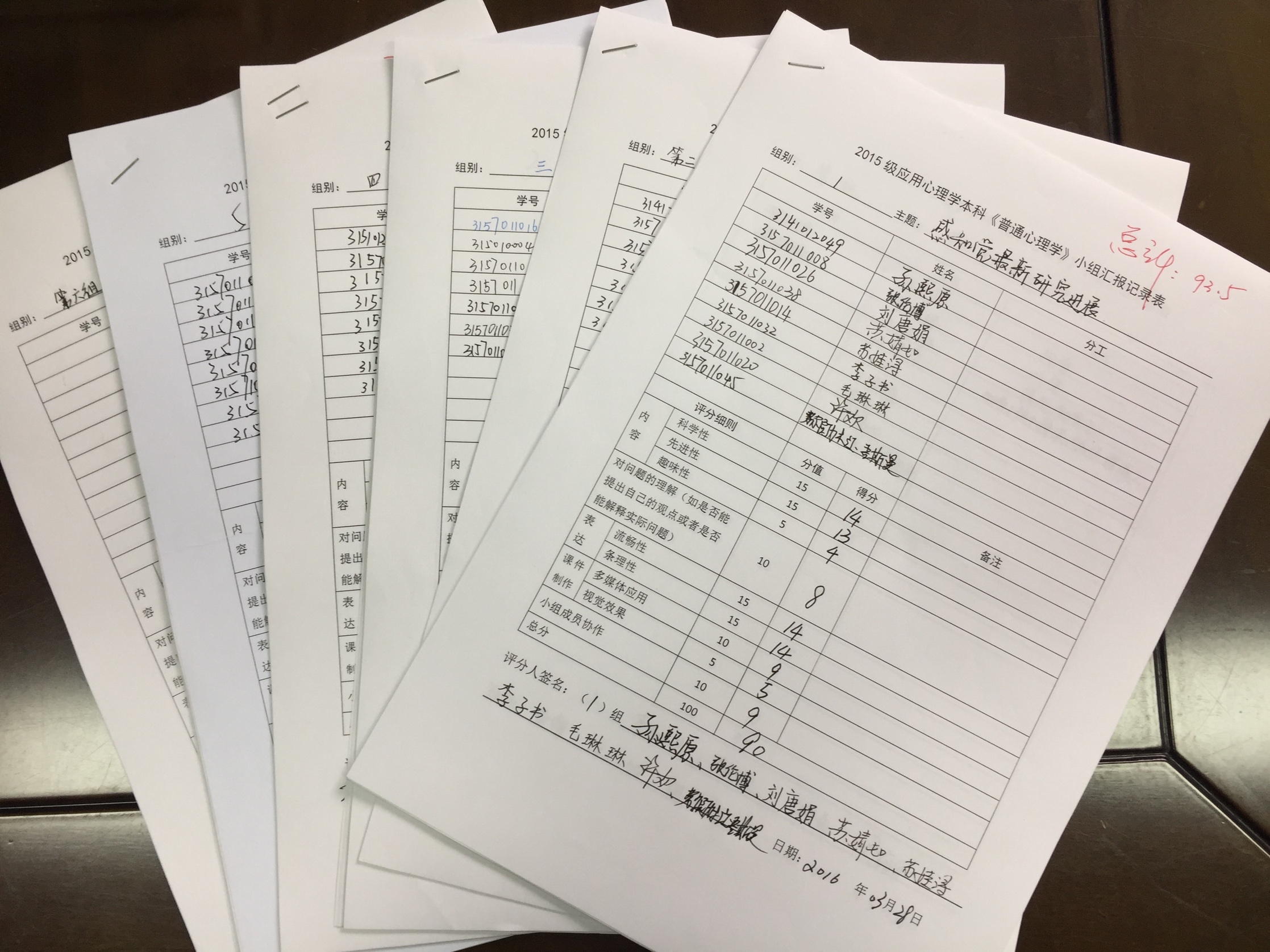 以小组为单位
完成小组汇报的自评互评
提交综述作业
提交小组工作总结报告
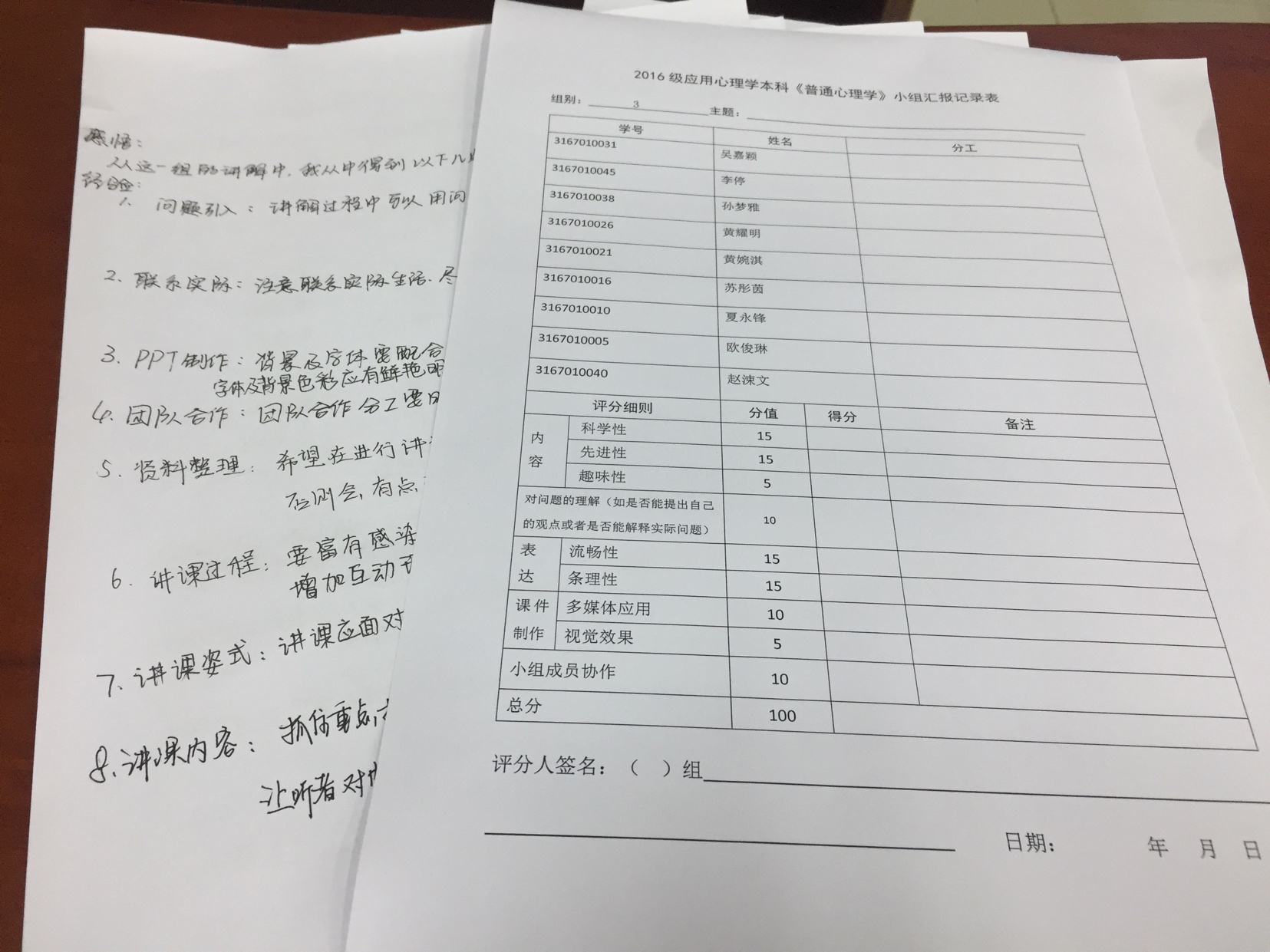 爱课教学支持平台作为课堂教学的延伸
讨论组
提交作业
观看视频
问题解答